2023届毕业生生源采集工作说明
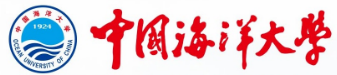 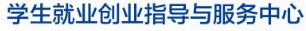 2022年9月18日
一、生源采集工作流程
学校生源信息正式入库，不再更改
部分字段填好，其他必填字段学院采集
学校通知
发送生源表
学院组织
毕业生
采集上报
学校导入
反馈学院
学院校对
书面反馈
学校上报
严格按照通知要求，精确填报，提交时仔细核查数据格式和内容
二、生源采集工作要求
●高度重视，及时布置，精准填写，不可漏报、错报，按时报送
● 生源表来源：教育部学籍库2023年预计毕业生信息库（本科&研究生）、教务处和研究生院学籍库
●字段填写说明：总共30个字段是必填字段，按照时间安排组织学生核对填报，15个必填字段已经填好【姓名、学号、考生号、学院名称、学历、专业、身份证号、性别、出生日期、民族、入学年月、毕业年月、学制、培养方式、委培单位名称（大部分填好）】。
●其它必填字段的填写方式：严格按照通知要求按时精确规范填写。
生源表各字段具体填写要求
1.姓名：按照教育部2023年预计毕业生学籍信息库中的姓名录入。已由中心统一录入生源表，每个字之间不允许出现空格；如需改动，需先联系学籍部门修改教育部学籍信息。    
      2.学号：已由中心统一录入生源表，毕业生无须改动；
      3.考生号：已由中心统一录入生源表，毕业生无须改动；
      4.学院名称：已由中心统一录入生源表，毕业生如需修改，需向所在学部、各学院（中心）提交申请，学部、各学院（中心）核实无误后直接在“生源表”中修改；
      5.学历：以拟获取的毕业证书学历为准，已由中心统一录入生源表，毕业生无须改动；
       6.专业：按实际毕业专业准确填报（与毕业证上的专业名称一致），已由中心统一录入生源表，毕业生如需修改，需向学部、各学院（中心）提交申请，学部、各学院（中心）核实无误后直接在“生源表”中修改；
      7.身份证号：已由中心统一录入生源表，如有错误的，直接修改即可，身份证号是毕业生使用信息网和办理就业失业登记证的重要信息，请务必核实准确，严格依照毕业生身份证填写；
      8.性别：已由中心统一录入生源表，如有错误，直接在“生源表”中修改即可，格式为“男”、“女”；
      9.出生日期：已由中心按照身份证号提取录入生源表，如改动身份证号的，务必同时修改该字段，格式为“19981022”；
 10.民族：已由中心统一录入“生源表”，如有错误的，直接修改即可，以身份证上的信息为准，严格按照“中华人民共和国民族名称字典”（附件2字典1）相应的名称进行填写，不可多字、少字、错字，填写格式：如“汉族”；
11.政治面貌：如实填写当前政治面貌，格式严格按照“政治面貌名称字典”（通知附件2字典2）填报，不可多字、少字、错字、如：“中共预备党员”；
12.入学年月：已由中心统一录入生源表，毕业生无须改动；
13.毕业年月：已由中心统一录入生源表，毕业生无须改动；
14.学制：已由中心统一录入生源表，毕业生无须改动； 
15.培养方式：已由中心统一录入生源表，毕业生无须改动；
16.委培单位名称：部分毕业生已由中心统一录入生源表（无须改动），未录入的毕业生须严格按照录取时签订的定向委培协议上的具体单位名称填写（务必与委培协议完全一致，否则无法报送），该项对定向委培学生属于必填字段，否则无法报送；（在校期间工作单位变动的仍按原委培定向协议填报）
17.委培单位所在地：具体到县（市、区），不可多字、少字、错字，如“山东省胶州市”、“山东省青岛市市南区”，格式严格按照“全国行政区划名称字典” （通知附件2字典3）填报；
      18.婚姻状况：根据学生实际情况实事求是规范填写，格式严格按照“婚姻状况字典”（通知附件2字典4）填报，不可多字、少字、错字，如“未婚”。
      19.健康状况：根据学生实际情况实事求是规范填写，格式严格按照“健康状况字典”（通知附件2字典5）填报，不可多字、少字、错字，如“健康或良好”。
      20.职业资格或专业技术职务：指持证人具有的职业资格证书或专业技术职务的等级以及发证时间，以国家认可的职业资格证书或专业技术职务证书的内容为准。如“2020，维修电工，中级”。没有该情况的填写“无”。
21.个人手机：常用能联系上，位数规范。
      22.常用邮箱：常用能联系上，格式规范。
       23.户籍性质：实事求是填报，不可多字、少字、错字，格式为“农业”、“非农业”；
      24.户口是否转入学校：毕业生入学时，已将户口迁往学校的，在该字段录入“是”字样，未迁户口的录入“否”；
      25.户口所在地：依据现户籍所在地录入，其中入学时户籍迁往学校的按家庭户籍所在地填报（不可填写学校地址），具体到县(市、区)，格式严格按照“全国行政区划名称字典”（通知附件2字典3）填报，如“山东省胶州市”、“山东省青岛市市南区”；
      26.户口所在地详细地址：以户口簿记录为准，包括省（自治区、直辖市）、市、县（市、区）、街道（乡镇）及门牌号等，格式：“**省***市***县/区***街道***小区/村***幢/号***室”；
      27.入学前档案所在单位：填写档案所在单位公章上的具体名称，不可填写简称和别称，如“中国海洋大学信息科学与工程学院”、“山东省青岛第二中学”；
28.档案是否转入学校：毕业生入学时，已将档案转入学校的，在该字段录入“是”字样，未转档案的录入“否”；
29.常住地址：填写毕业生家庭现居住半年以上的具体地址，格式：“**省***市***县/区***街道***小区/村***幢/号***室”；
30.家庭电话：填写可以长期保持联系畅通的电话号码、家庭联系电话或父母常用联系电话即可。
三、特殊情况及常见问题
●本科： 
1. 拟毕业专业与生源表专业不一致（以实际拟毕业专业为准）
2.在生源表但确定无法在2023年毕（结）业（不报）
3.拟提前毕业且不在生源表中（2023年4月补报）
●研究生：
1.在生源表但确定无法在2023年毕（结）业（不报）
2.拟提前毕业且不在生源表中（ 2023年4月补报）
●应在2023年毕（结）业但不在生源表中——需要报送
●港澳台生源毕业生——需要报送
●行政区划名称字典找不到——立即反馈至就业中心
●户口所在地：格式严格按照附件2字典3填写，入学时户口迁入学校的，按家庭户口所在地填报，不可填写学校地址！
●生源表统一用文本格式，不要有空格
●职业资格或专业技术职务：如有多项，用逗号隔开，如没有该情况，必须填“无”，不能空着
●生源基数很重要，在生源表中但确定2023年不能毕（结）业且不参加2023年预计毕业生生源采集的学生需学部、各学院（中心）落实情况后并提供不报生源名单，建议与学生本人核实清楚并注明不报生源原因（原因不可以是联系不上）。
●未尽事宜，请及时与就业中心联系。